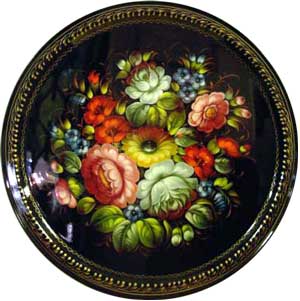 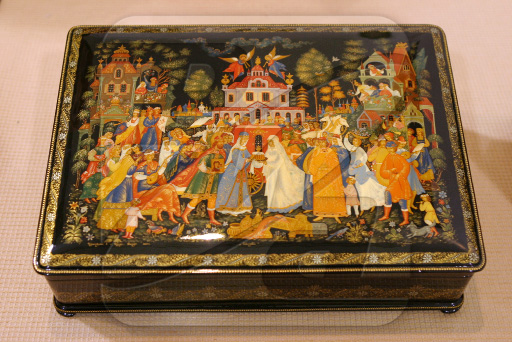 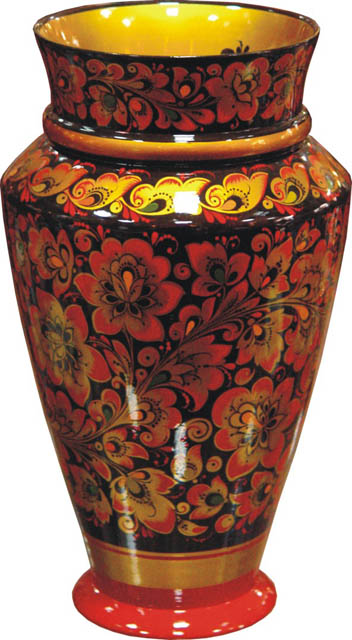 Народные промыслы России
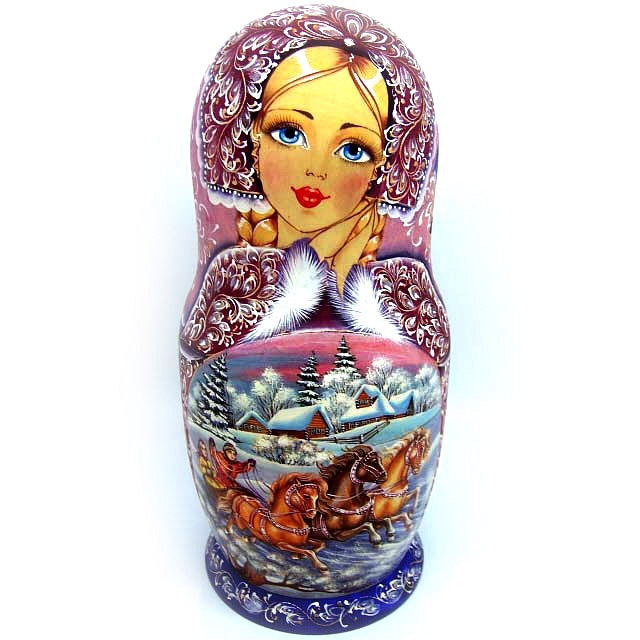 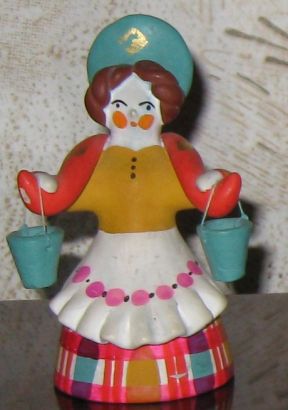 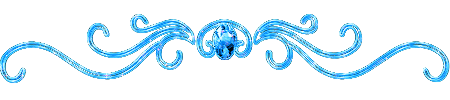 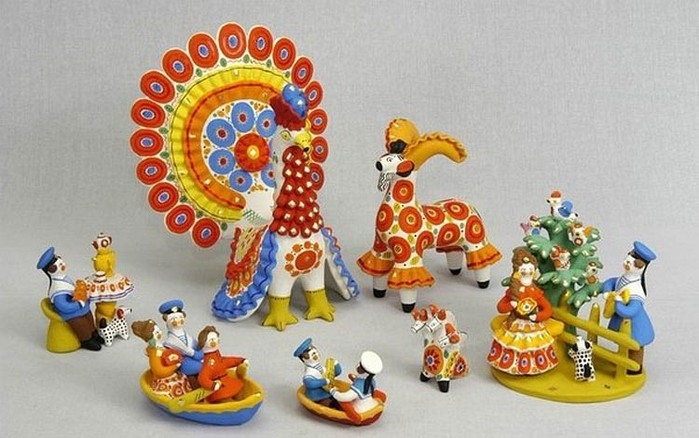 Есть на Вятке слобода
Зовется Дымково она. 
Там на ярмарке весной
Ждут игрушки нас с тобой.
Барыни и мужики,
Поросята, индюки. 
Ярко все наряжены,
Пестро разукрашены. 
Любит их и стар и млад,
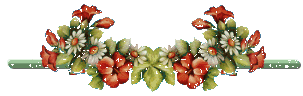 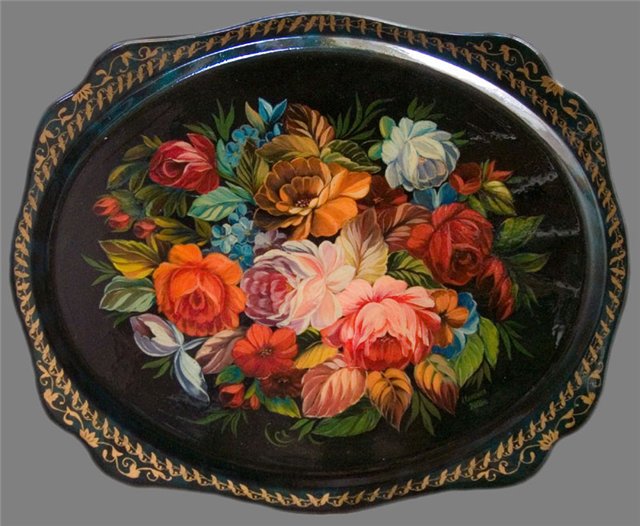 Красно-алые бутоны 
В изумрудах листьев тонут. 
Незабудки и пионы 
Обрамляют розы омут. 
Есть на жостовском подносе 
И букет, в ночи горящий, 
Птица-жар, что весть приносит.
Есть поднос, плоды дарящий..
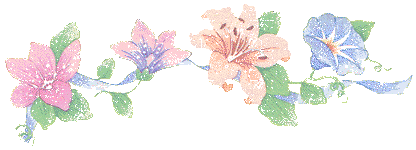 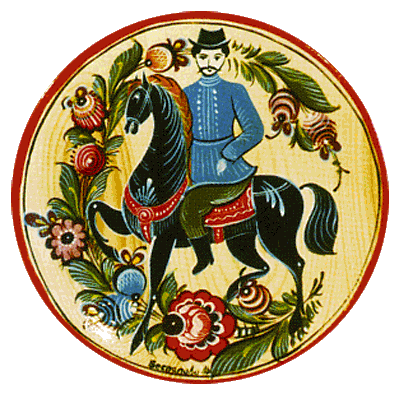 Городецкая роспись – как ее нам не знать.Здесь и жаркие кони, молодецкая стать.Здесь такие букеты, что нельзя описать.Здесь такие сюжеты, что ни в сказке сказать.
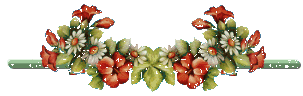 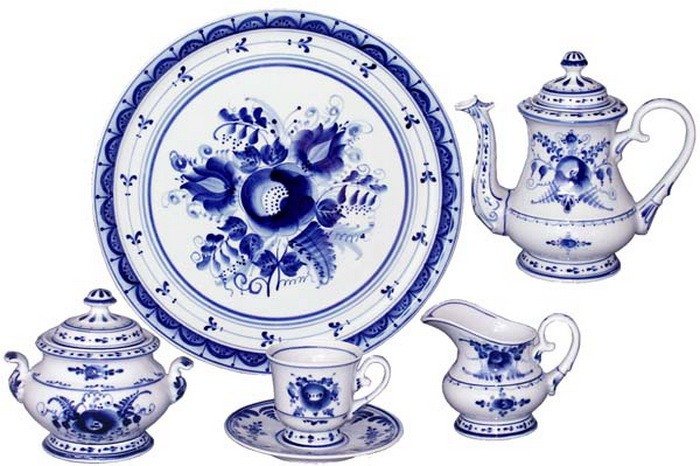 Поверить трудно: неужели
Всего два цвета? Чудеса!..
Вот так художники из Гжели
На снег наносят небеса!
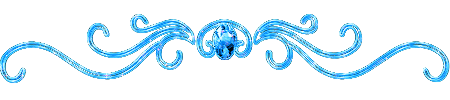 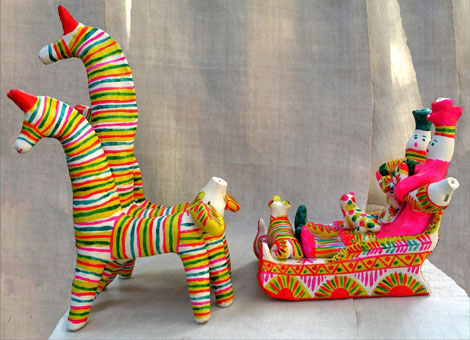 Есть под Тулой деревенька - Филимоново зовут 
И живут там мастерицы, 
Что добро в дома несут, 
А добро там не простое, 
И не злато, серебро, 
Филимоновской игрушкой называется оно.
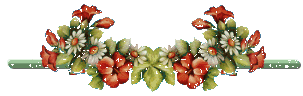 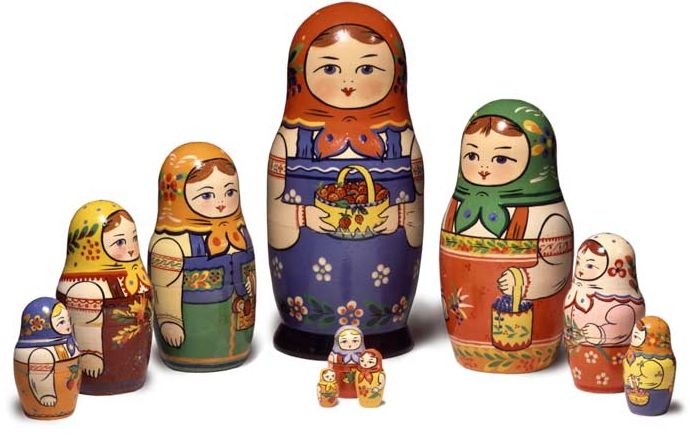 Алый шелковый платочек,
Яркий сарафан в цветочек.
Упирается рука в деревянные бока.
А внутри секреты есть:
Может три, а может шесть:
Разрумянилась немножко
Наша русская …матрешка
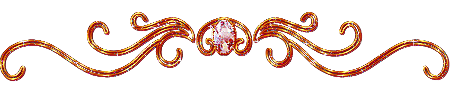 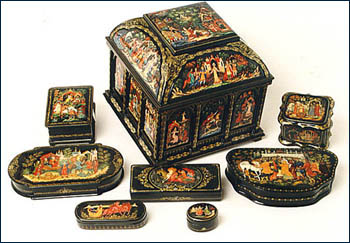 Плещутся звёзды в мерцающих далях,
Светится снег, хоть в ладони бери.
Сказочный Палех, загадочный Палех
Скачет на тройке в отцветах зари.
Ожили краски и в душу запали,
Русским напевом заслушался мир.
Сколько кудесников вырастил Палех!
Сколько диковин красою затмил!
Вешнее солнце в шкатулках хранится,
Не увядает старинный секрет.
Кисти взлетают, как крылья Жар-птицы.
Палех рисует России портрет
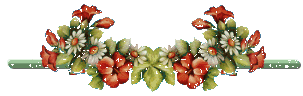 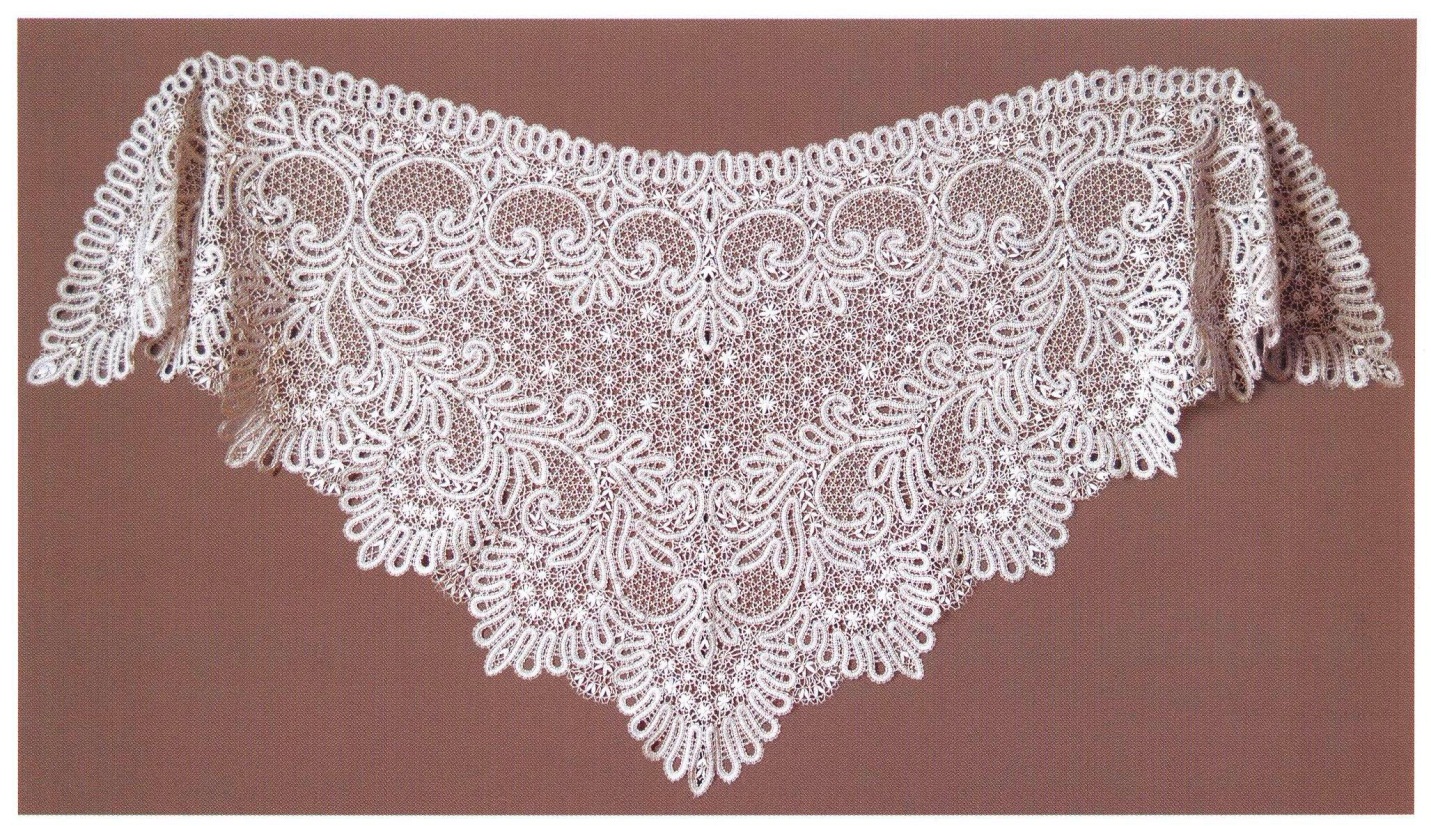 Кружева плетутся с улыбкой на устах.
Красота небесная  в белых кружевах.
Как они прекрасны нежны и чисты.
В узорах вологодских снежиночки – цветы!
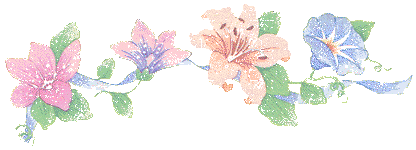 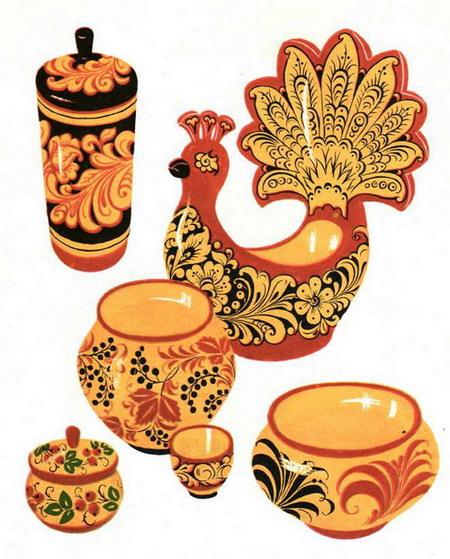 Хохлома, Хохлома!Весь народ свела с ума!Яркая, лучистая, узоры золотистые!Резные ложки и ковшиТы разгляди-ка, не спеши.Там травка вьётся и цветыРастут нездешней красоты.Блестят они как золотые,А может, солнцем залитые.
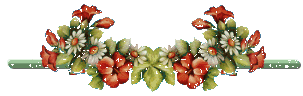